Società Italiana di Agronomia
52° Convegno Nazionale

La ricerca agronomica per la transizione verde

Portici, 25-27 settembre 2023
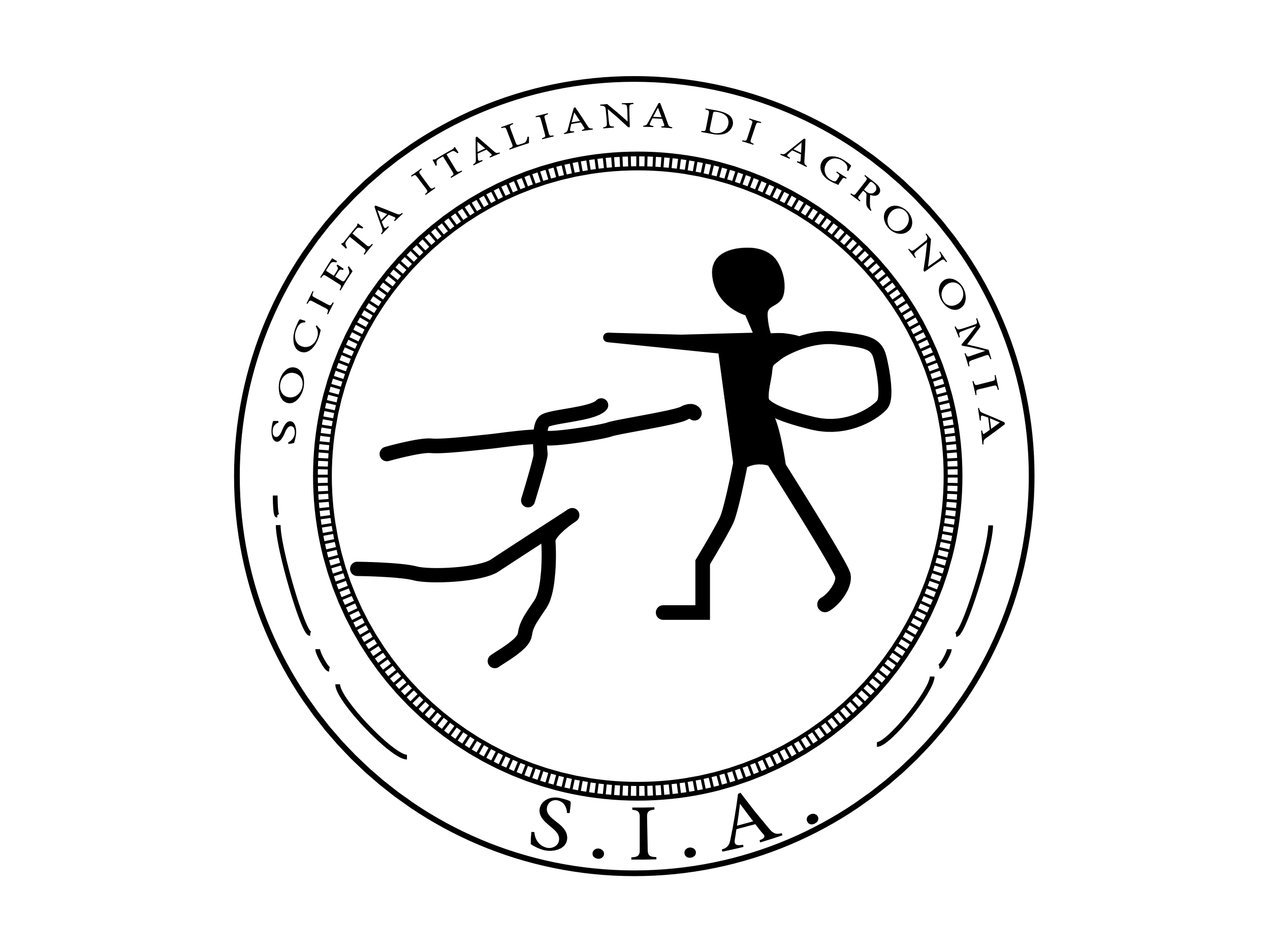 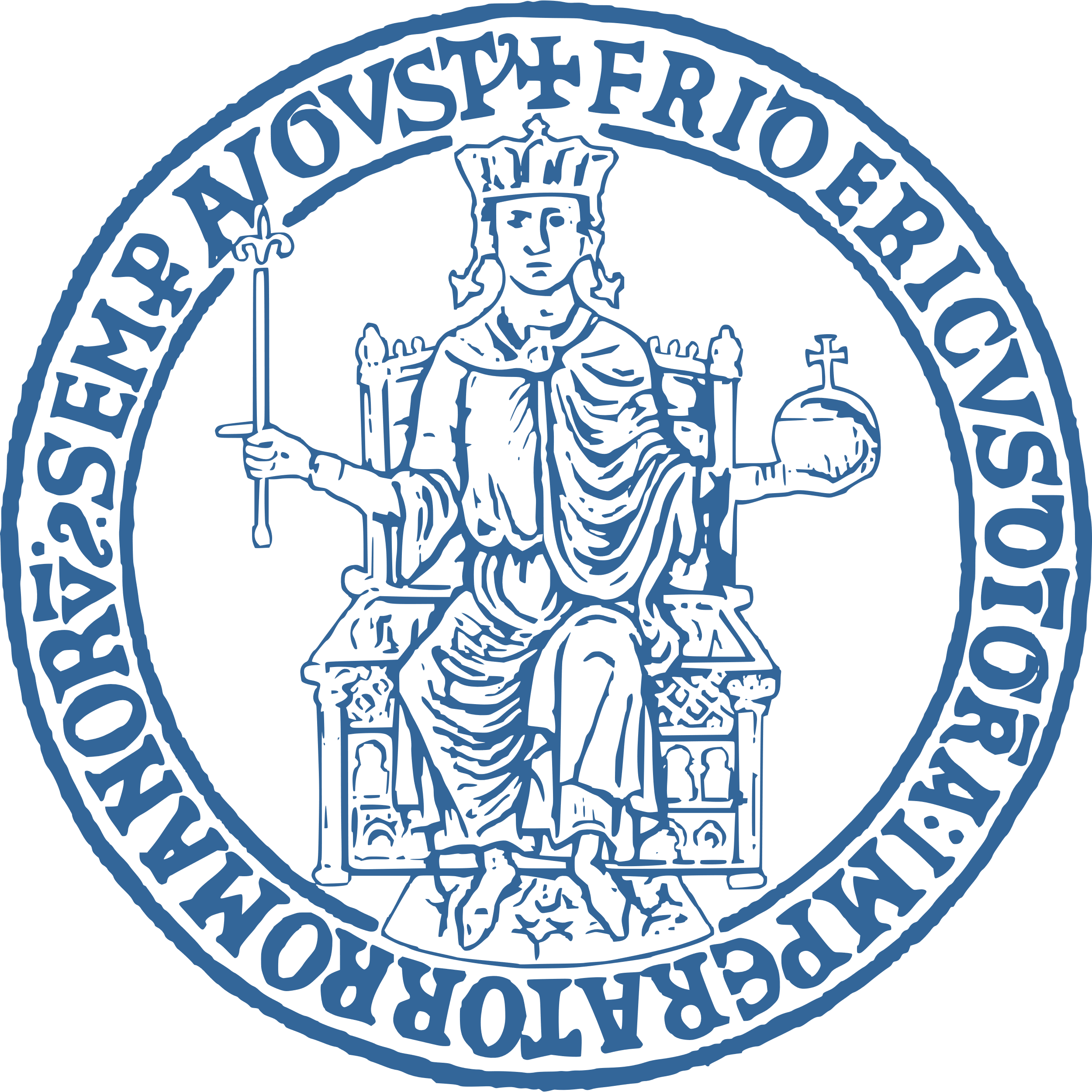 Title tiltle tiltle tiltle tiltle tiltle tiltle tiltle tiltle tiltle tiltle tiltle tiltle tiltle tiltle tiltle
Nome Cognome1 Nome, Cognome2
 
1 Dipartimento di…………., Autore corrispondente: nome.cognome@ente.it
2 Istituto per la Ricerca……...
Introduction
………………………………………………………………………………………………………………………………………………………………………………………………………………………………………………………………………………………………………………………………………………………………………………………………………………………………………………………………………………………………………
(dimensionare la sezione liberamente ma non modificare il carattere proposto)
Objectives……………………………………………………………………………………………………………………………………………………………………
Materials and Methods
Results
The performance of the models in simulating crop yields ….


(dimensionare la sezione liberamente ma non modificare il carattere proposto)
Material and methods Material and methods Material and methods Material and methods Material and methods Material and methods Material and methods Material and methods Material and methods Material and methods …….. Material and methods

(dimensionare la sezione liberamente ma non modificare il carattere proposto)
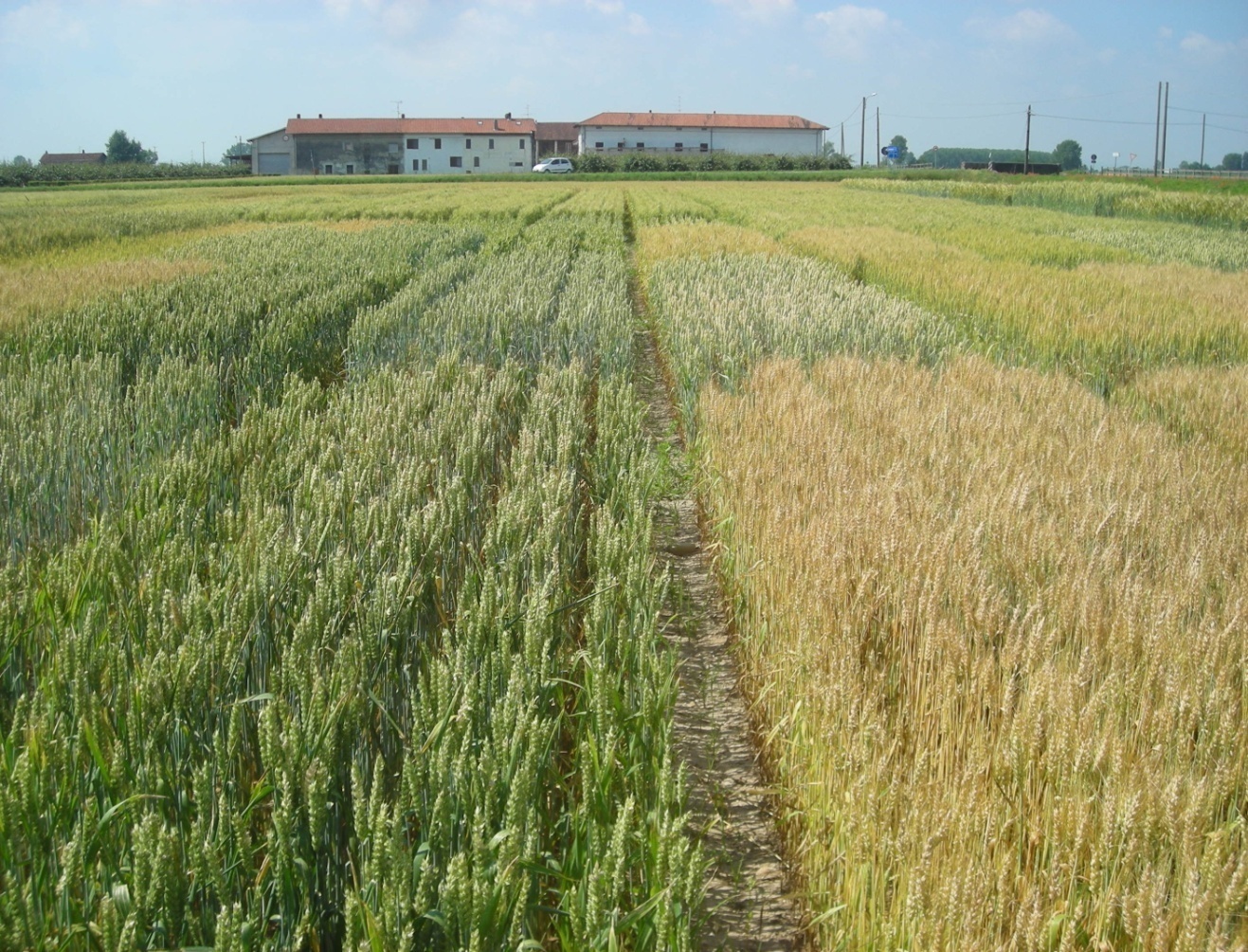 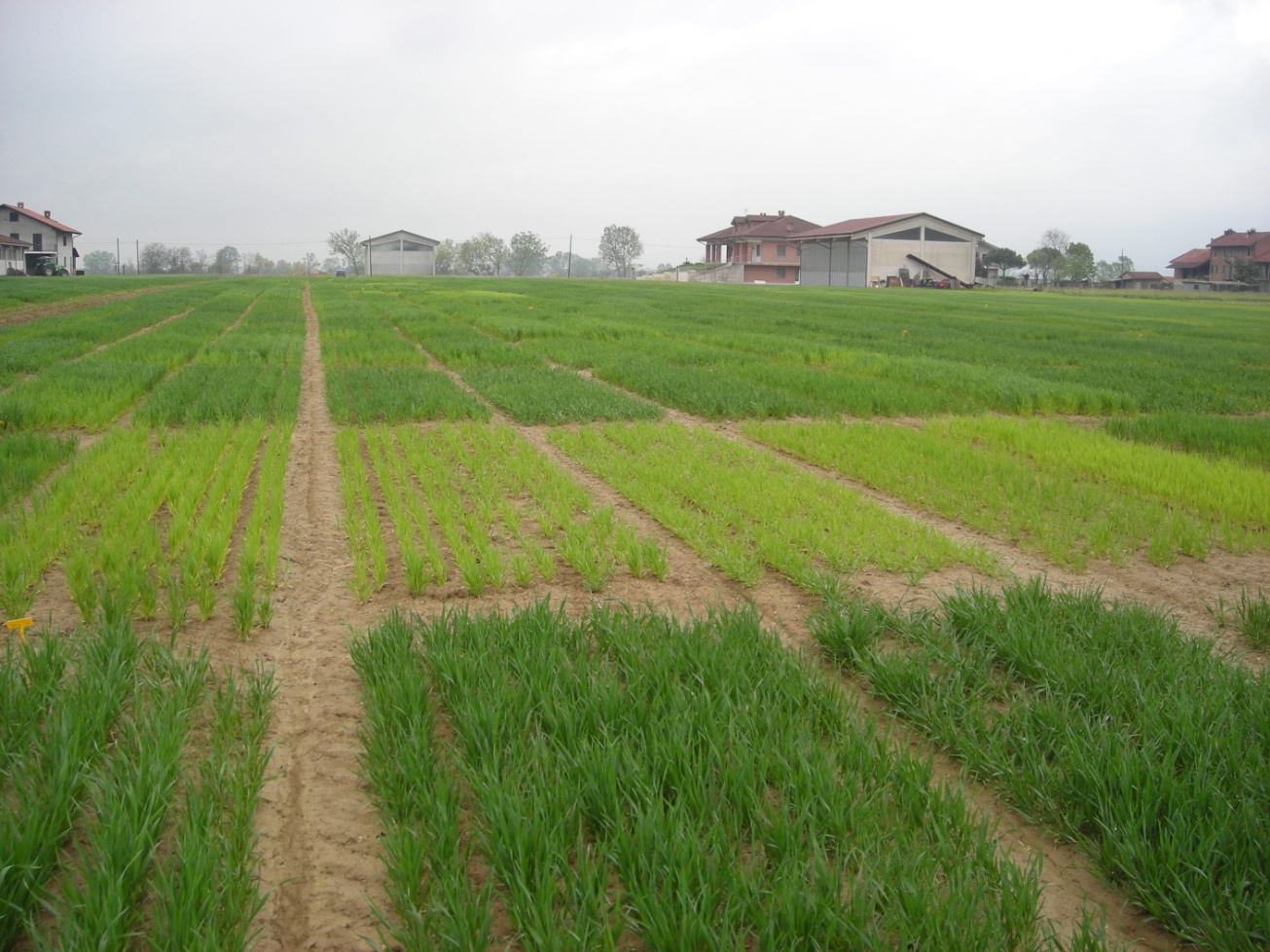 Foto
Foto
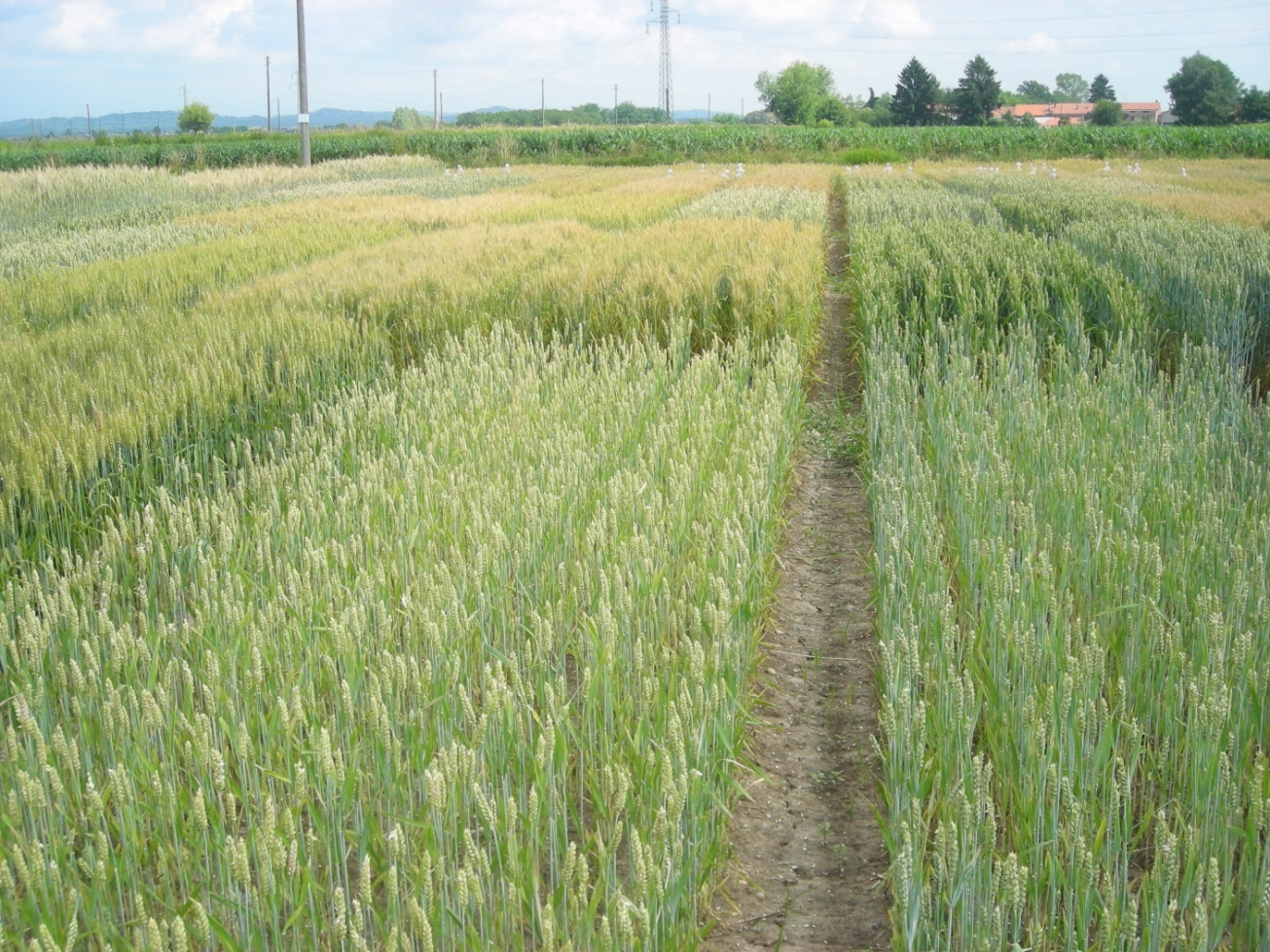 Foto
Fig. 1 Average ………..…………………………………………………………………….…………………………………………………………………………..
Tab. 1 Avergae yield and protein content ……………………….
Conclusions
………………………………………………………………………………………………………………………………………………………………………………………….
(dimensionare la sezione liberamente ma non modificare il carattere proposto)
Acknowledgments: …………………………………………………………………………………………………………………………………………………………………………………………………………………………………………………………
Logo of the project
This study was funded by … project N°12345